100% SHEET        2 Understand Sports Development
100% SHEET        2 Understand Sports Development
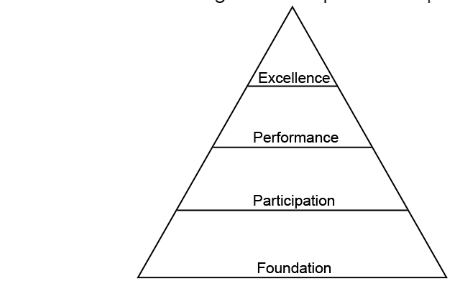 100% SHEET        2 Understand Sports Development
100% SHEET        2 Understand Sports Development
100% SHEET        2 Understand Sports Development
100% SHEET        2 Understand Sports Development